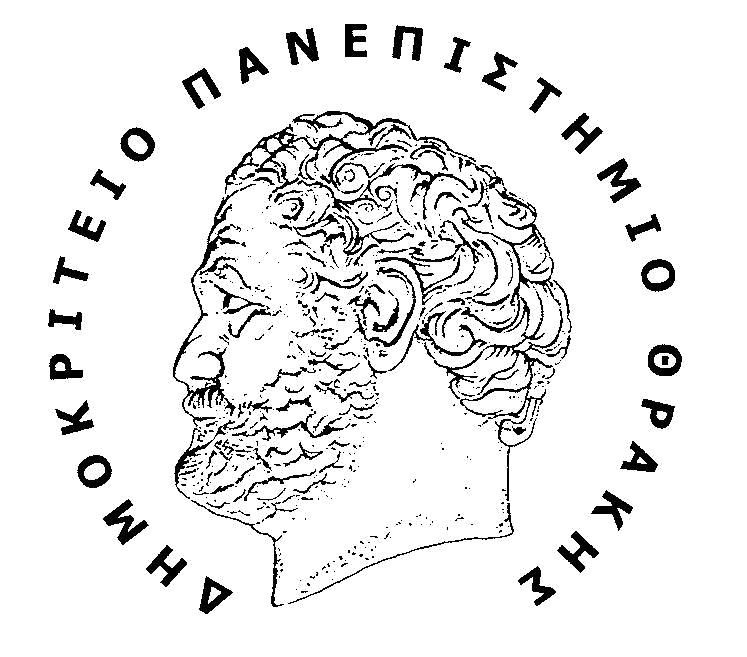 ΔΗΜΟΚΡΙΤΕΙΟ ΠΑΝΕΠΙΣΤΗΜΙΟ ΘΡΑΚΗΣ           ΤΜΗΜΑ ΗΛΕΚΤΡΟΛΟΓΩΝ ΜΗΧΑΝΙΚΩΝ ΚΑΙ ΜΗΧΑΝΙΚΩΝ ΥΠΟΛΟΓΙΣΤΩΝ ΤΟΜΕΑΣ ΤΗΛΕΠΙΚΟΙΝΩΝΙΩΝ ΚΑΙ ΔΙΑΣΤΗΜΙΚΗΣ  Βιοϊατρική Τεχνολογία9ο Εξάμηνο
Διδάσκων: Καθηγητής Αλέξανδρος Ρήγας
Συνεπικουρία: Σπύρογλου Ιωάννης
2
Διωνυμική λογιστική παλινδρόμηση
3
Διωνυμική λογιστική παλινδρόμηση
[Speaker Notes: Η συμπληρωματική log-log συνάρτηση σύνδεσης χρησιμοποιείται τις περισσότερες φορές σε περιπτώσεις όπου η πιθανότητα να πραγματοποιηθεί ένα συμβάν ή ένα γεγονός είναι είτε πολύ μικρή είτε πολύ μεγάλη. Οι συναρτήσεις οι οποίες αναφέρθηκαν είναι όλες συνεχείς και αύξουσες στο διάστημα (0,1).]
4
Διωνυμική λογιστική παλινδρόμηση
5
Υπόλοιπα
Απόδοση του προτεινόμενου μοντέλου
Δεδομένα
Τhis dataset is from the Duke University Cardiovascular Disease Databank and consists of 3504 patients and 6 variables. The patients were referred to Duke University Medical Center for chest pain. Some interesting analyses include predicting the probability of significant coronary disease, and predicting the probability of severe coronary disease given that some significant disease is "ruled in." The first analysis would use sigdz as a response variable, and the second would use tvdlm on the subset of patients having sigdz=1. Severe coronary disease is defined as three-vessel or left main disease and is denoted by tvdlm=1. sex=0 for males, 1 for females.
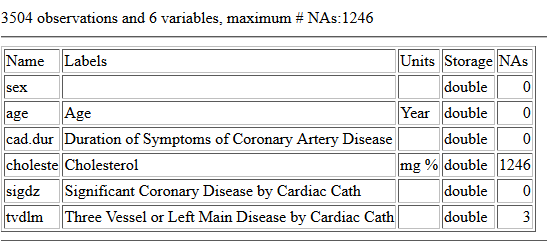 8
Υπόλοιπα